Kontinenti i oceani
Podjela na pet oceana
Prema podjeli na pet oceana na kojim oceanima se nalaze obale Europe?
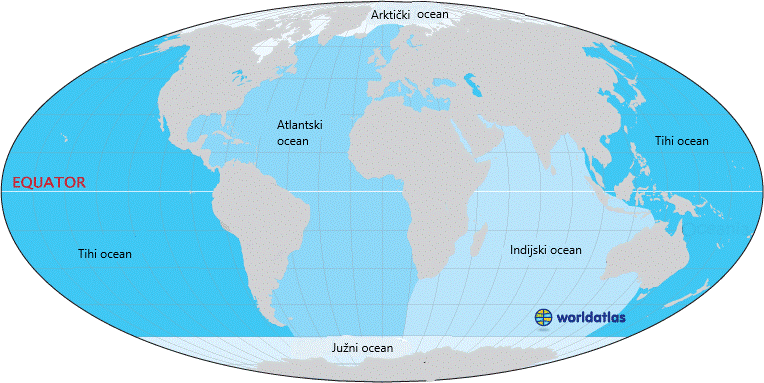 Na Atlantskom i Arktičkom oceanu.
Prema podjeli na pet oceana na kojim oceanima se nalaze obale Australije?
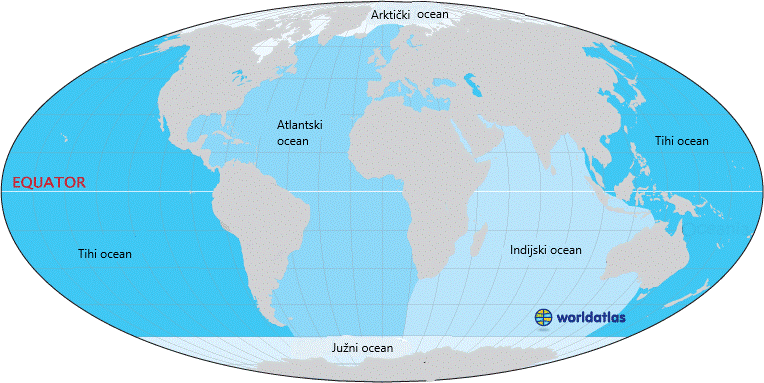 Na Indijskom i Tihom oceanu.
Prema podjeli na pet oceana na kojim oceanima se nalaze obale Južne Amerike?
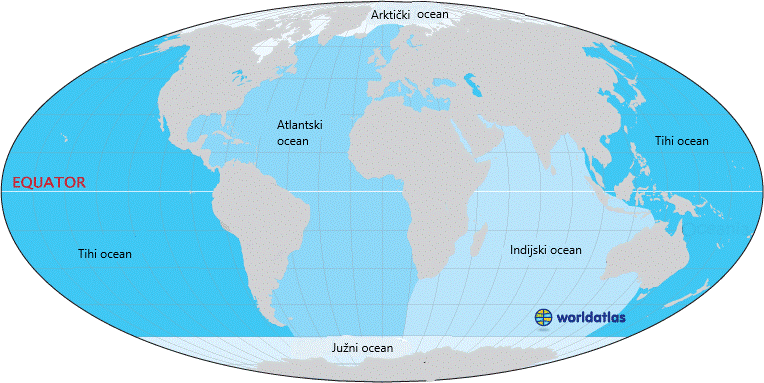 Na Atlantskom i Tihom oceanu.
Spoji sliku i naziv polutke:   zadaci se nalaze na donjoj poveznici.
http://www.alfaportal.hr/phocadownload/osnovna_skola/5_razred/geografija/kvizovi/geo_5_kviz/kviz2.htm
Koji je najveći kontinent na Zemlji prema površini?
Azija
Koji je najveći kontinent na zapadnoj polutci?
Sjeverna Amerika
Koji se kontinenti mogu vidjeti na zapadnoj polutki?
Sjeverna  Amerika, Južna Amerika, Europa, 
Afrika i Antarktika
Koji se kontinenti mogu vidjeti na južnoj polutki? (Globus s donje strane)
Antarktika, Australija, Afrika, Južna Amerika